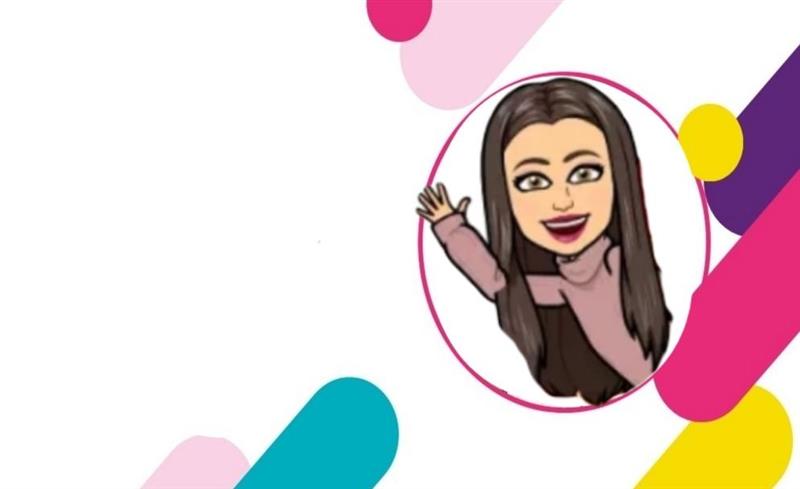 البناء الضوئي
تعتبر عمليه البناء الضوئي أساس الحياة على سطح الأرض
عملية البناء الضوئي توفر للكائنات الحية الغذاء والاكسجين
النبات يصنع غذائه لنفسه  ولغيره من الكائنات الحية
علل النبات  ذو لون أخضر؟
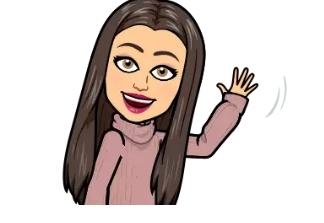 بسبب احتوائه على الصبغة الخضراء (الكلوروفيل)
ما هي  المكونات الأساسية التي يأخذها النبات من البيئة لكي يعيش وينمو ؟
1: ضوء الشمس
2: الماء
3: ثاني أكسيد الكربون  co2
كيف يمكن التخلص من  الصبغة الخضراء لورقتي النبات ؟
بوضعهما في ماء يغلي لقتل المادة الحية ثم يتم وضعهما في كحول لنزع الكلوروفيل
اتوقع ماذا سيحدث عند إزالة الصبغة الخضراء و وضع اليود على المنطقتين الخضراء و  
 البيضاء لورقة النبات المبرقش
اتوقع، أن المناطق التي كانت خضراء يصبح لونها أزرق داكن والمناطق البيضاء تظل بيضاء
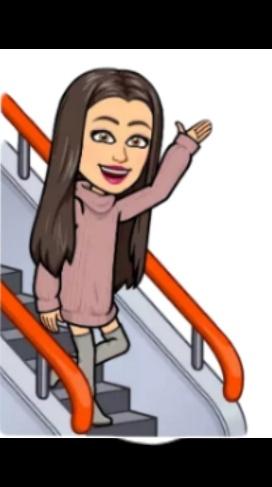 ماهي ملاحظتك على الورقة هل تطابق مع توقعك ؟؟
المناطق الخضراء قامت بالبناء الضوئي وكونت النشا وتوقعي صحيح
نستنتج أن النبات يحتاج إلى الصبغة الخضراء ليكون النشا .
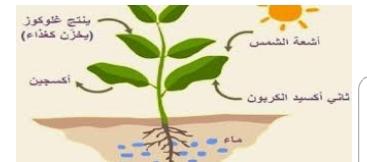